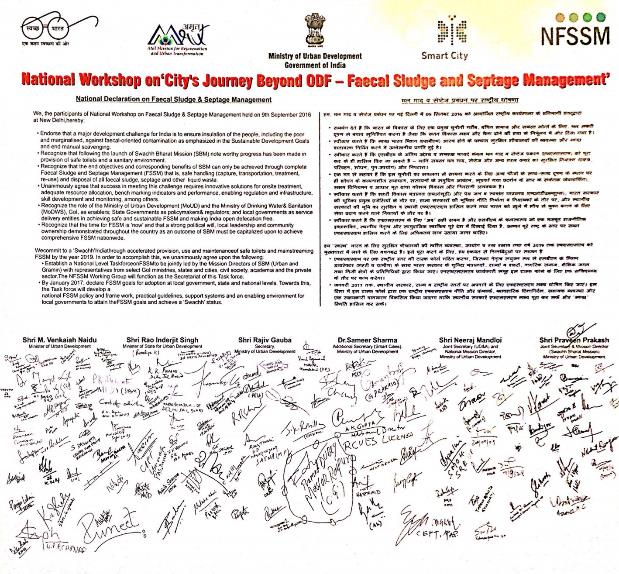 SFD in India - 2011
5.2%
13.9%
WC
Effectively Treated  (5.2%)
Centralized System  (11.9%)
Containment
Emptying
Transport
Treatment
Reuse/
Disposal
Not Effectively Treated (3.08%)
Leakage includes DEWATS 
(3.6%+ 0.2%)
1.4%
Decentralized systems (2%)
Effectively Treated  (1.4%)
Not Effectively 
Treated (0.45%)
6.7%
Safely Emptied (31%)
36.18%
On-Site Facility
Legally dumped  (9.3%)
Not Effectively Treated (9.21%)
Illegally dumped  (21.7%)
0.1%
Safely Abandoned (0.09%)
Un-Safely Emptied (5.18%)
50%
OD /  Open Discharge
93.3%
5.2%
21.7%
3.8%
12.7%
49.9%
Domestic Environment
Agriculture field
Receiving Waters
Data Source Census 2011
Urban Sewage in 2025
Effectively Treated  (12%)
12%
26%
WC
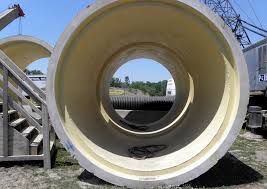 Centralized System  (20%)
Not Effectively Treated (3%)
Containment
Emptying
Transport
Treatment
Reuse/
Disposal
Leakage  includes DEWATS (5%+0.6%)
5%
Effectively Treated  (4.6%)
Decentralized systems (6%)
Not Effectively 
Treated (0.81%)
19.5%
59%
On-Site Facility
Safely Emptied (48%)
Legally dumped  (26.0%)
Not Effectively Treated (26. %)
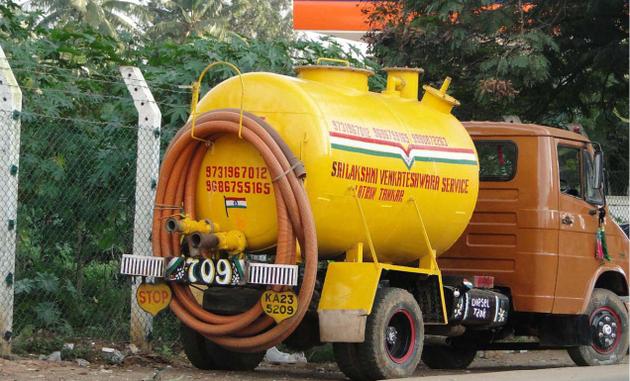 Illegally dumped  (19.2%)
3%
Safely Abandoned (2.88%)
Un-Safely Emptied (11%)
15%
OD /  Open Discharge
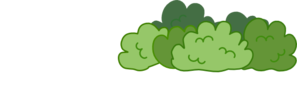 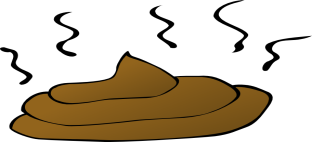 80.5%
11%
19%
6%
30%
15%
Domestic Environment
Agriculture field
Receiving Waters
Please see next page for key observations
CDD Society projections based on Census 2011